Fundamentos do Currículo para a Educação Superior
Profa. Noeli Prestes Padilha Rivas – FFCLRP/USP
noerivas@ffclrp.usp.br
O CAMPO DO CURRÍCULO NA EDUCAÇÃO SUPERIOR
Concepções de Currículo
Paradigmas Curriculares
Os desafios do  Currículo para os Cursos de Graduação
Currículo, Projeto Pedagógico
CURRÍCULO: PERCURSOS HISTÓRICOS
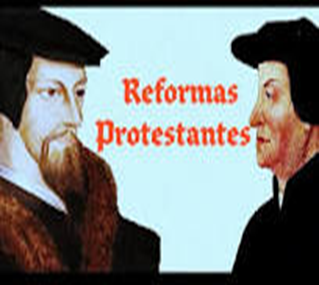 Currículo: Universidade de Glasgow (século XVI): 
Revisões do ensino da dialética: abarcou movimentos sociais e religiosos. 
Visão disciplinadora quanto à organização do ensino e aprendizagem.
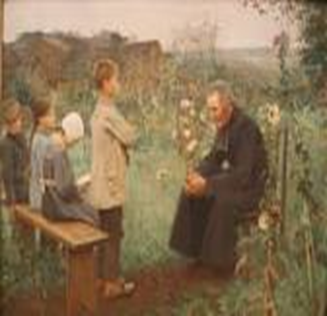 Ideia de seleção de conteúdos  e de ordem na classificação dos conhecimentos que representam  ação de ensinar. 
Ideia de Plano de Estudos: Ratio Studiorum
CURRÍCULO: PERCURSOS HISTÓRICOS
Roma Antiga: Cursus e Currere :soma de honras (Carreira ordenação  e percurso).
Currículo: seleção organizada dos conteúdos a aprender, os quais regularão a prática didática que se desenvolve durante a escolaridade.
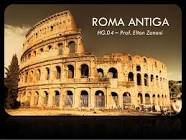 Idade Média: Trivium - Gramática, Retórica e Dialética: instrumentais, de formação geral-Modo de adquirir conhecimentos
Cuadrivium- Astronomia, Geometria, Aritmética e Música: caráter prático, pragmático
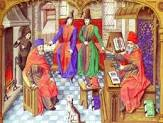 Lei de Diretrizes e Bases da Educação Nacional  9394/96
Diretrizes Curriculares Nacionais (por área de conhecimento): metas,  objetivos e compromissos.
Perfil com formação generalista, humanista, crítica e reflexiva, apto a compreender e traduzir as necessidades de indivíduos, grupos sociais e comunidades.
Competências e Habilidades
Matriz articulada em áreas, módulos em torno de eixos.
Os Fundamentos legais
Sentidos do Termo:
Currículo: palavra polissêmica 
“O currículo nunca é apenas um conjunto neutro de conhecimentos [...] Ele é sempre parte de uma tradição seletiva, resultado da seleção de alguém, da visão de algum grupo acerca do que seja conhecimento legítimo. É produto de tensões, conflitos e concessões culturais, políticas e econômicas que organizam e desorganizam um povo. (Apple,1994, p. 59)
Reforçando a concepção de currículo como uma construção cultural, histórica e social, o autor nos indica a complexidade do objeto que traz em sua conceituação a previsão de ressignificação a partir dos movimentos que a sociedade descreve ao longo de seus contextos. Ao se configurar como uma prática de si mesmo e das teorias sobre si, a complexidade se aprofunda na medida em que discute e argumenta sobre sua construção, produzindo sentidos sobre si mesmos, em uma retroalimentação. Assim, o conceito de currículo seria “multifacetado, negociado e renegociado em vários níveis e campos” (GOODSON, 2005, p. 67).
O produto final é um produto cultural, que inclui 
(...) planos e propostas (...), o que de fato acontece nas salas de aula (...), bem como as regras e as normas não explicitadas que governam as relações que se estabelecem nas salas de aula (...) no currículo desenvolvem-se representações, codificadas de forma complexa nos documentos, a partir de interesses, disputas e alianças, e decodificadas nas escolas, também de modo complexo, pelos indivíduos presentes. Sugere-se ainda a visão do currículo como um campo de lutas e conflitos em torno de símbolos e significados (MOREIRA, 2011, p. 15).
Currículo : “Território de contestações, não um processo  no qual convivem lado a lado com fatores lógicos, epistemológicos, intelectuais, determinantes sociais menos “nobres” e menos “formais”, tais como interesses rituais, conflitos simbólicos e culturais, necessidades de legitimação e de controle, propósitos de dominação dirigidos por fatores ligados à classe, à raça, ao gênero (SILVA, 2005, p. 8)
(...) Currículos não são seleções ingênuas tampouco manifestações despretensiosas. Eles trazem em seu texto, em sua prescrição, as relações de poder e controle sobre a formação que os protagonistas propositores esperam e que permearam o percurso de sua construção como um artefato representativo de um determinado momento/movimento sócio-histórico-cultural. A partir deste documento de seleções imbrincadas, há a ação dos novos protagonistas, os executores agem sobre esta prescrição e sua prática é também permeada por relações de poder e controle que alterarão o produto observado em sua prática.” . (TAVANO; ALMEIDA, 2018, p.41).
Relação entre conhecimento e currículo.
O modo como uma sociedade seleciona, classifica, distribui, transmite e avalia o conhecimento educacional que considera ser público, reflete, simultaneamente, a distribuição do poder e os princípios do controlo social. 
O conhecimento deve ser assumido como produção social, histórica e temporalmente contextualizada, assim, a seleção, a organização e a transformação do conhecimento em conhecimento escolar são perspetivadas como um processo de transformação curricular e de transformação didática. (Pacheco, 2009)
Currículo Oculto
Silva (1992) explica o currículo oculto como resultado de uma trama complexa que envolve os rituais e as práticas escolares, as relações hierárquicas desenvolvidas na escola e as características físicas do ambiente escolar. 
As aprendizagens educacionais resultantes do currículo oculto são a docilidade, a obediência, a competição e as normas e atitudes para funcionar adequadamente numa sociedade injusta e desigual.
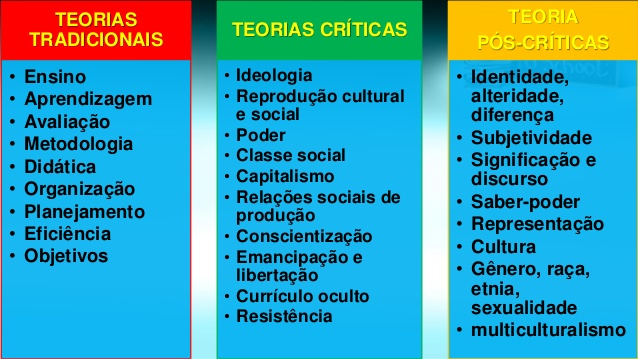 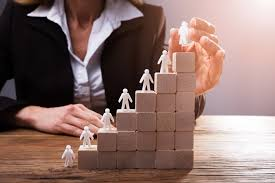 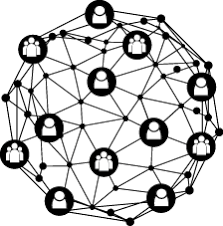 Currículo em Rede
Currículo Tradicional
Currículo Tradicional: pressupõe linearidade, sucessão e sequenciamento obrigatório, do mais simples ao mais complexo, da teoria para a prática; tem uma perspectiva lógico-sequencial.
Currículo em rede: processos individuais e coletivos de aprendizagem – cumulativos e adquiridos;  a noção de rede exige considerar a horizontalidade das relações entre os diferentes conhecimentos; processamento das informações não ocorre de forma única, mas de maneira construtiva e interativa, seguindo uma lógica coerente que se ramifica em múltiplas trilhas possíveis. (Bauman, 2013)
Indicadoresde projeto curricular de formação de profissionais para a educação superior
Conteúdos, códigos, saberes
Currículo: Explícito e Oculto
Concepções curriculares: opções políticas, concepções filosófica,  psicológica, epistemológica, valores sociais e modelos educativos
 Seleção Cultural: o que se seleciona? Como se organiza? 
Condições Institucionais: política curricular, estrutura do sistema educativo e organização curricular
Currículo como cultura da Universidade
19
17/06/2020
Historicamente: Currículo - formato grade
Grade: todo como soma das partes
Disciplina: fim em si mesma (Independente) 
Ensinar: expor claramente o conteúdo
Aprender: ouvir atentamente e assimilar o conteúdo
Soma de saberes como suficiente
Avaliação das partes como suficiente
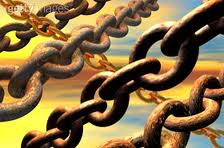 Matriz Curricular Articulada
Sistema de conjunto onde os elementos se constituem mutuamente,  entrosados, fundidos e congregados... Articulação intencional.
CURRÍCULO E PROJETO PEDAGÓGICO
Dualismo :Modismo Inovação
Dualidade : Instituído/Instituinte
Inovação: Ruptura, transparência, legitimidade; investigação
Identidade do PPC: qualidade do ensino (VEIGA, 2004)
Crises: Hegemonia, Legitimidade e Institucional ( Santos, 1996)
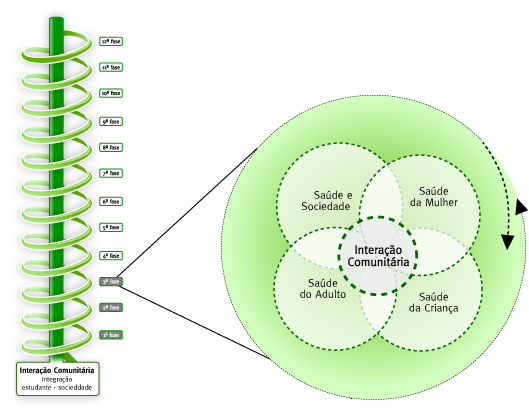 Módulo no sistema curricular
Módulo:  parte do sistema curricular e responsável por uma tarefa/ etapa definida.
Módulo : parte que utiliza a mesma arquitetura tecnológica do sistema/ responsável por atividades/ temas  definidos/ com  tarefas e componentes  próprios ao sistema curricular proposto no PPP.
Módulos: agrupam saberes de áreas que convergem para efetivação do perfil, naquele momento curricular, conforme os objetivos propostos.
Da grade para a matriz articulada
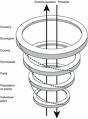 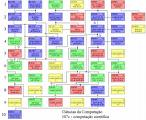 4º Período
3º Período
Construção do curso
2º Período
Linhas integrativas
1º Período
Pontos chaves
Profº Jean Carlos Hennrichs - FIE
Exemplos
de  representações
curriculares
integrativas
Curso de Medicina da UFSC
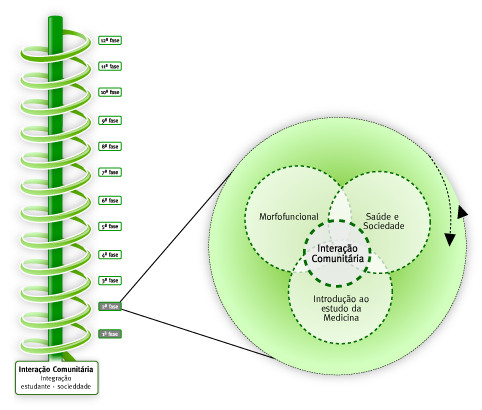 O Cuidado de Enfermagem
Sentidos   Significados  Dimensões
CICLO 
DA  PRÁTICA PROFISSIONAL
Estágio Curricular
TCC
O 
GERENCIAMENTO  
DO  
CUIDADO 
DE
ENFERMAGEM
Estágio Curricular
TCC
O 
CUIDADO
DE
ENFERMAGEM
Enfermagem na 
Atenção Especializada
Enfermagem na 
Atenção Especializada
CICLO DO
CUIDADO
Enfermagem na
Atenção Básica
Indivíduo e 
Família
CICLO  DAS
 NECESSIDADES 
DE SAÚDE
Grupos Sociais
Espaço Geo-
Social
Reforçar as lógicas de cooperação
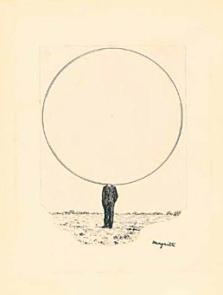 De partilha na profissão docente com o trabalho no currículo
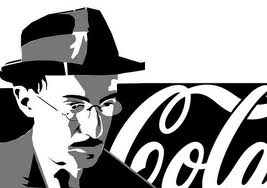 Primeiro estranha-se. 
Depois entranha-se.
Fernando Pessoa